Permafrost thaw and resulting soil moisture changes regulate projected high-latitude CO2 and CH4 emissions
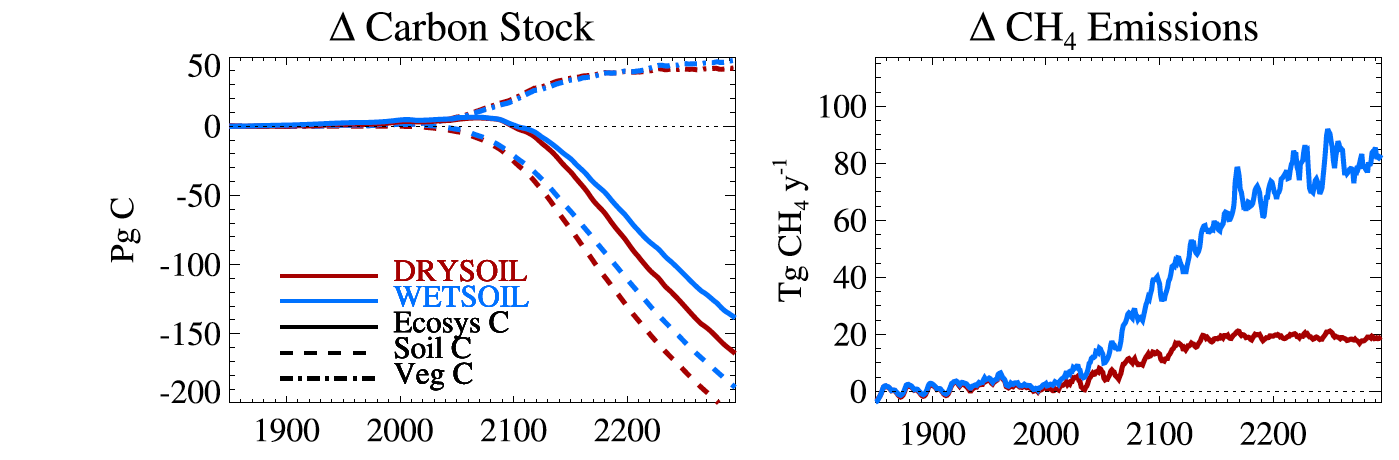 Objectives:
Estimate the effects of permafrost thaw on 
Soil hydrology 
Organic matter decomposition
CO2 and CH4 emissions
Overall potential impacts on climate
Figure. Time series of changes in carbon stocks and CH4 emissions averaged over the initial permafrost domain
Research:
Use CLM4.5BGC, which allows for interactions between thawing permafrost, soil and vegetation C and N dynamics, and improved representation of cold region hydrology
Apply RCP8.5 and ECP8.5 scenarios to simulate high-latitude dynamics to 2300
Impose scenarios with different soil moisture: WETSOIL and DRYSOIL
Impact:
Expected drying of permafrost soils:
Increase decomposition and CO2 emissions
Strongly suppress CH4 emissions
Considering the combined global warming potential (GWP), soil drying weakens the projected GWP associated with permafrost carbon fluxes by >50%
Reference: Lawrence, D. M., C.D. Koven, S.C. Swenson, W.J. Riley, and A.G. Slater (2015) Permafrost thaw and resulting soil moisture changes regulate projected high-latitude CO2 and CH4 emissions, doi:10.1088/1748-9326/10/9/094011, Environmental Research Letters.